Création d'un soin réparateur
Sommaire
Les ingrédients 
Les ustensiles
La préparation 
Mode d’emploi
Méthode de conservation
Pourquoi utiliser ce produit  
Le coût du produit 
Photos de la fabrication
Photos du déroulement de l’application
Bilan: points positifs et négatifs
Les ingrédients:
Les actifs:
La fragrance:
Pour la base:
Sweet Candy
Céramides végétales (réparateur)
Huile de ricin 
Du beurre de karité 
Huile de jojoba
Les ustensiles:
Un bécher 
Une cuillère 
Une balance 
Un fouet 
Une bouilloire
La préparation
En premier on prépare la base en mélangeant le beurre de karité avec l’huile de jojoba et l'huile de ricin
Après on ajoute l’actif qui est la céramide végétale 
Et en dernier on ajoute la fragrance le Sweet Candy
Le mode d’emploi:
Après avoir laver la chevelure et l’avoir essorée, appliquer le soin sur les longueurs et pointes
Laisser poser entre 5 à 10 min 
Puis rincer
Méthode de conservation:
Stocker le produit à l’abri de la lumière, de la chaleur et de l'humidité. Au-dessus de 20 °C, le soin peut aussi se conserver au réfrigérateur pour éviter que la préparation ne tourne.
Le coût du produit :
Le pot: 0,95€
Les ingrédients: 19,5€
Photos de la fabrication:
2- ajouter le reste des ingrédients
3- fabrication terminée
1-faire fondre le beurre de karité
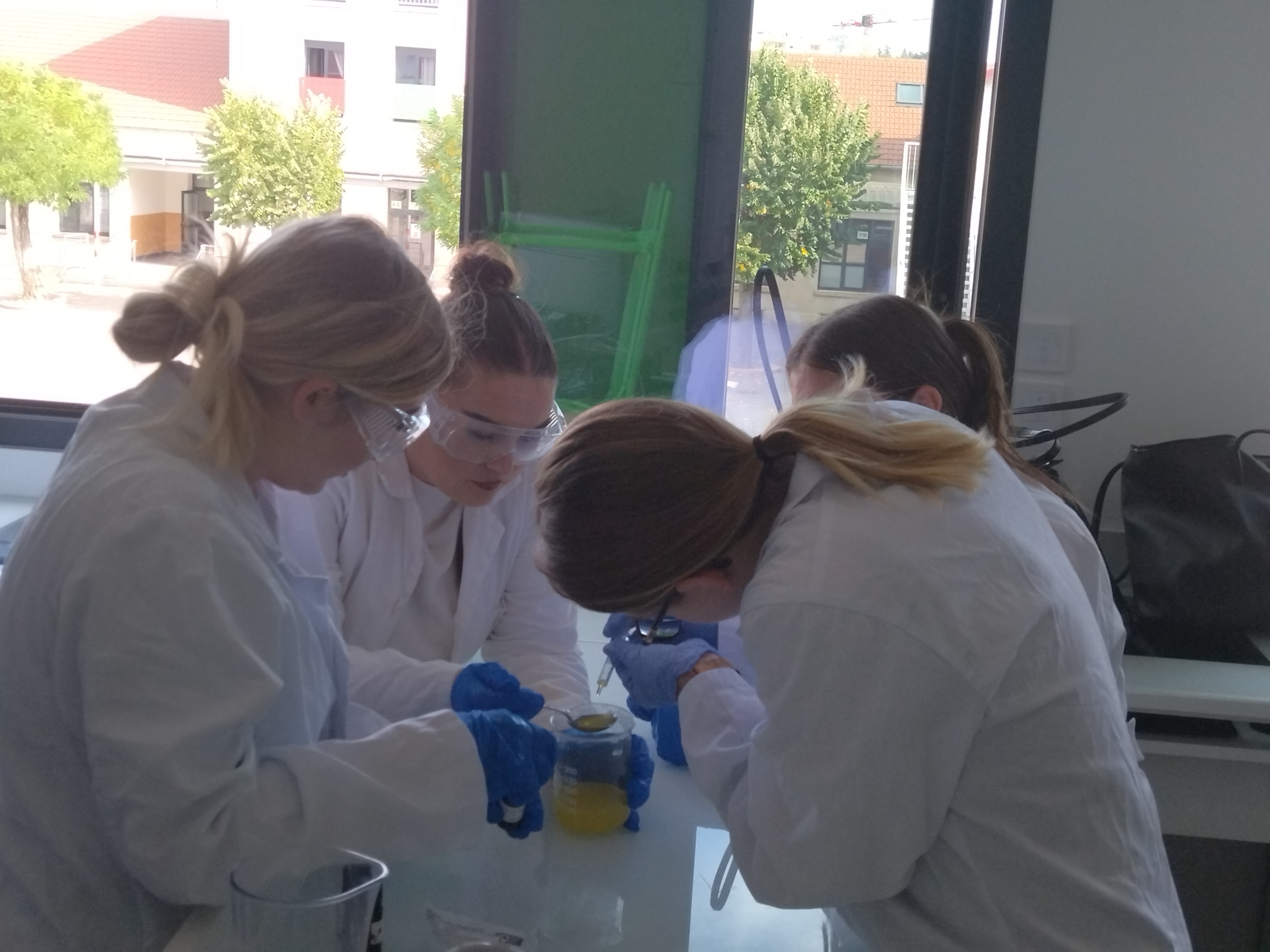 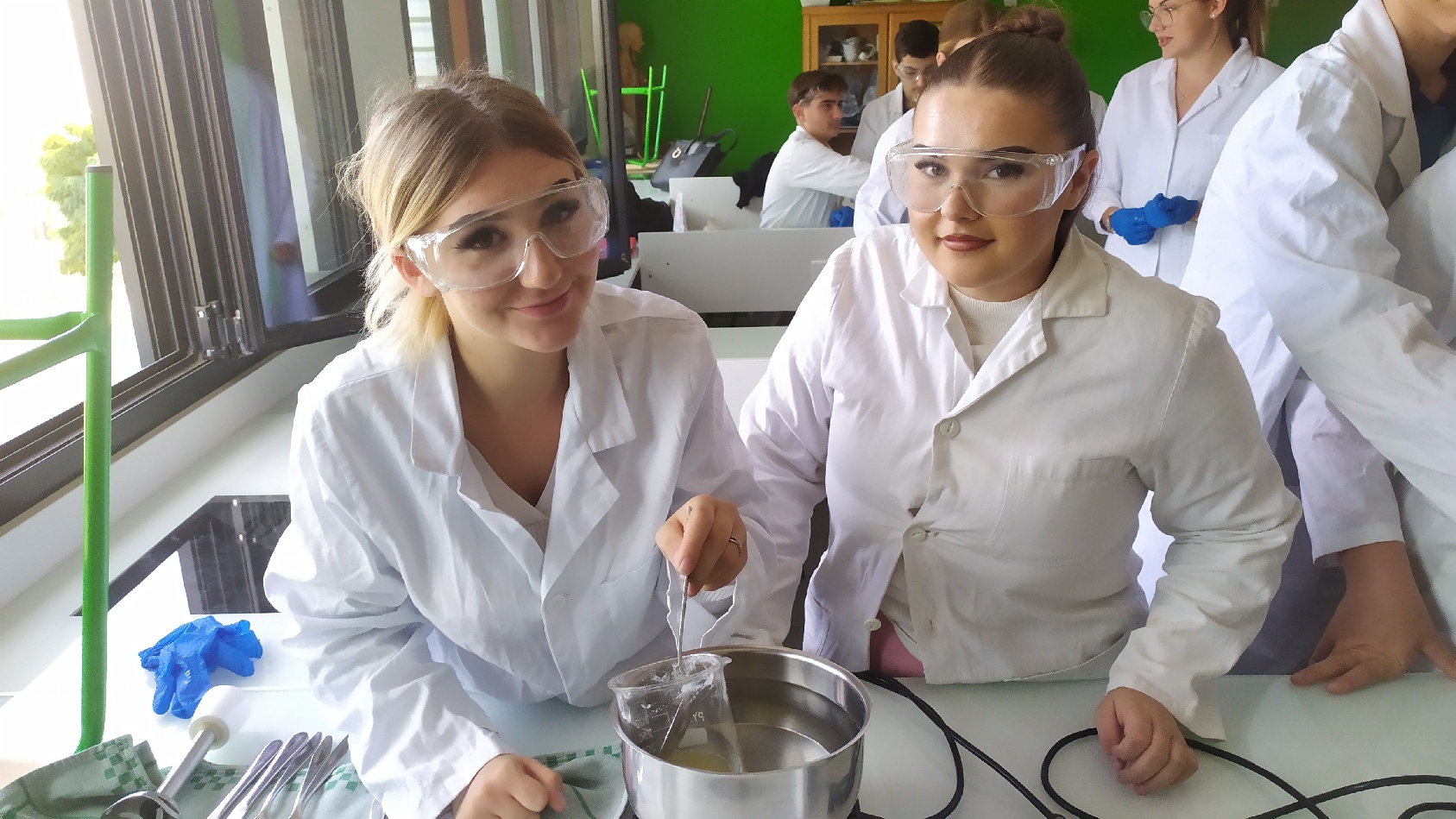 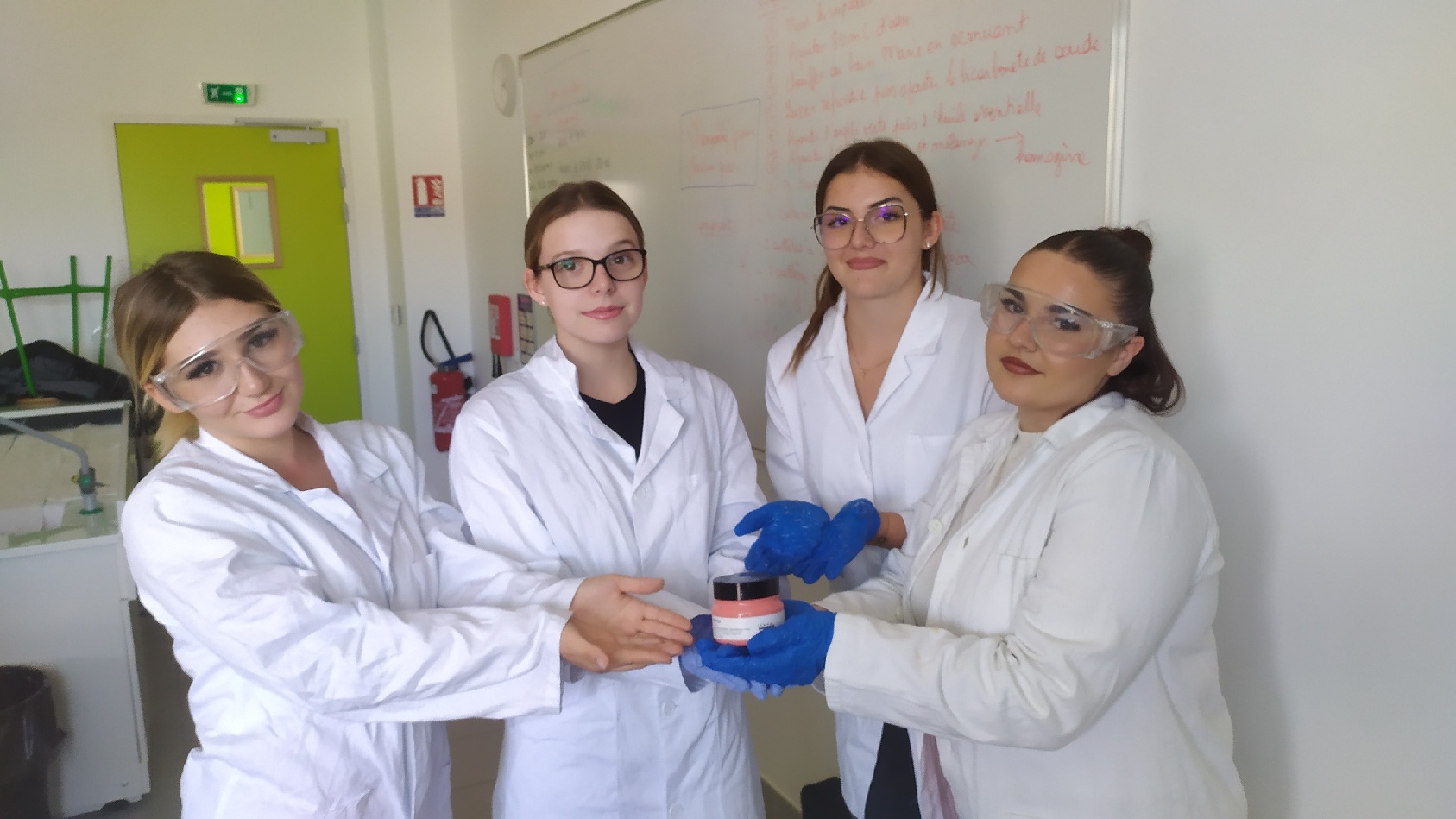 Photo du déroulement de l’application:
Diagnostic:
cheveux secs                                Texture du soin:
Application du
soin que sur les longueurs 
et pointes                                        Résultat final:
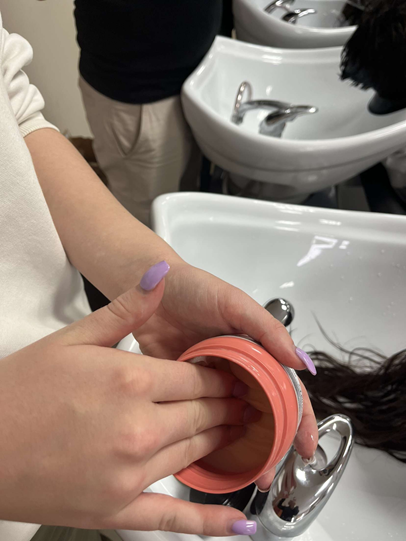 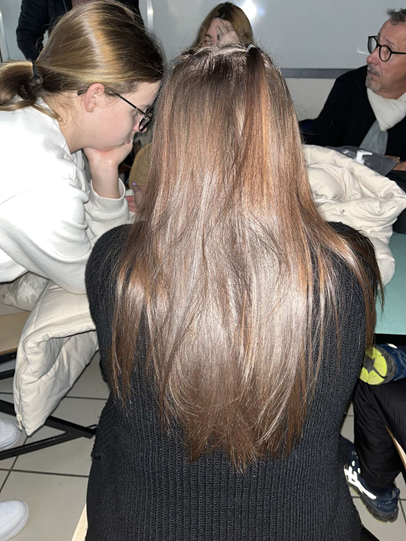 Bilan:
Points positifs:
Points négatifs:
Apport de brillance
Apport de nutrition
Rendu cheveux gras 
Texture trop huileuse
FIN
Marion cuilleron
Gaillard CASSANDRA
JOLY LANA 
VIALLET MAËLIS